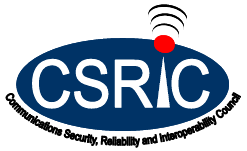 Working Group 1Alert Originator Standard Operating Procedures Initial Work Plan
September 17, 2019


Craig Fugate, Chair WG1, America’s Public Television Stations [APTS]
Working Group 1: Background
Standard Operations Procedures (SOPs) for communications between stakeholders are essential tools for both communications service providers and alert originators.  Complete and well-developed SOPs that incorporate all stakeholders in the alert dissemination process enable faster and more effective responses during emergencies when every second may count.
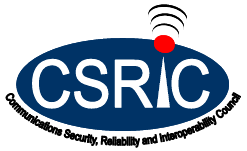 2
Working Group 1:  Objectives
The FCC directs CSRIC VII to recommend model emergency alerting communications SOPs that emphasize engagement with all entities that contribute to the dissemination of fast and reliable emergency information to the public.  The model SOPs should include recommendations on: best practices for
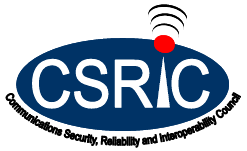 3
Working Group 1: Objectives (Cont)
(1) establishing and maintaining communications between industry stakeholders (e.g., broadcasters, cable providers, wireless providers)and alert originators
(2) developing and maintaining relationships between communications providers and alert originators that can readily leveraged during emergencies
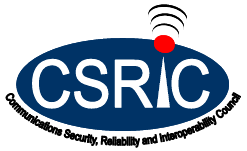 4
Working Group 1: Objectives (Cont)
(3) measures to establish redundant and effective lines of communication with key stakeholders during emergencies, including Government Emergency Telecommunications Service (GETS) and the Wireless Priority Service (WPS)
(4) the important elements that should be included in alert messages that that retract or correct false alerts.
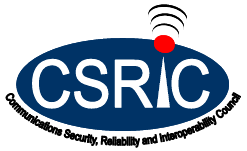 5
Working Group 1 Members
Chair
Craig  Fugate* 		APTS
Members
Brentt L. Blaser			Napa County, CA
Terri Brooks			T-Mobile
Sulayman Brown		OEM, Fairfax County, VA
Wade Buckner*	 		International Association of Fire Chiefs
Dana M. Carey			County of Yolo, CA
Edward Czarnecki		Digital Alert Systems, Inc.
Brian K. Daly*	 		AT&T Services  Inc.
Ashruf El-Dinary		Xperi Corporation
Matthew Gerst			CTIA
Robert Gessner*	 	ACA Connects
Dana Golub			PBS
Mark Hess*	 		Comcast
Antwane Johnson*		FEMA
Chandra Kotaru*	 	AWARN Alliance
Jeff Littlejohn*			iHeartMedia Inc
Michelle Mainelli-McInerney*	National Weather Service
Alex McHaddad			Blue Mountain Translator District (OR)
Joe Meyer*			Sprint
Michael Nix			Georgia Emergency Communications Authority
Donna Platt			North Carolina Department of Health and Human Services
Pat Roberts*	 		Florida Association of Broadcasters
Tim Romero			Sonoma County, CA
Craig Saari			Charter
Francisco Sanchez Jr.*	 	OHSEM, Harris County, TX
Mark Schutte			Cox
Leslie Stitch			State of Minnesota
John Williamson*	 	Nez Perce Tribal Police Department
Jeff Wittek	 		Motorola Solutions, Inc
FCC Liaison: James Wiley
*Also CSRIC Member
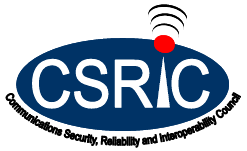 6
Working Group 1 Status
Working Group Membership: Finalized
		
Task Group Membership: Established
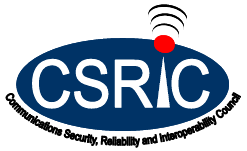 7
Deliverables/Schedule
Report 1
Report on Standard Operating Procedures for Emergency Alerting Communications – September 2020
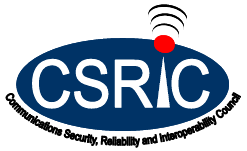 8
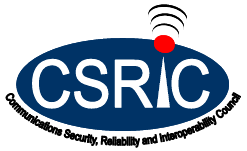 Working Group 1: Alert Originator Standard Operating Procedures Questions?